Why is this picture correct? (think scientifically)
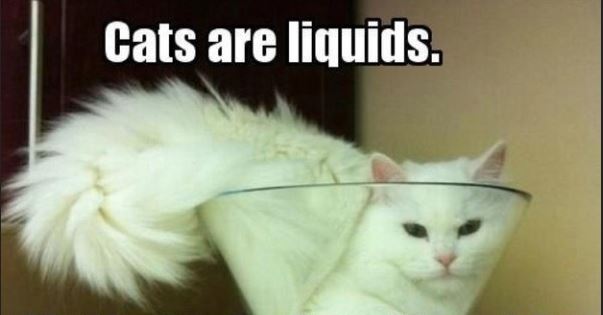 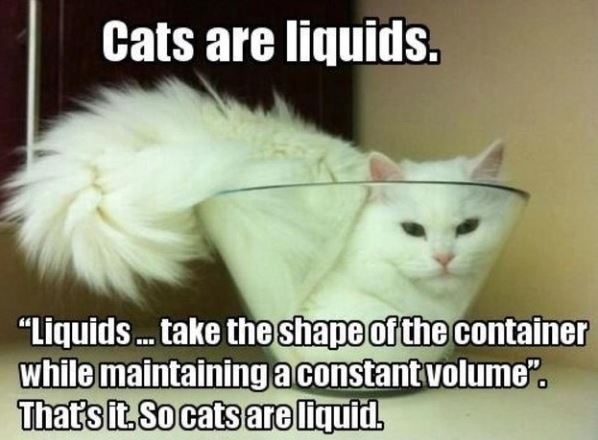